Landscapes
Glaciation
Glacial features
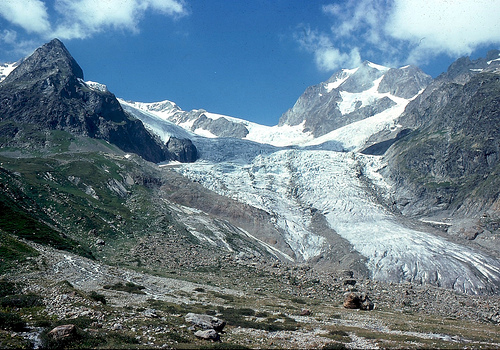 A Glacier
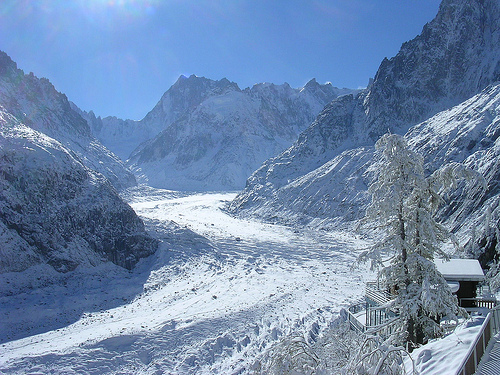 Arête
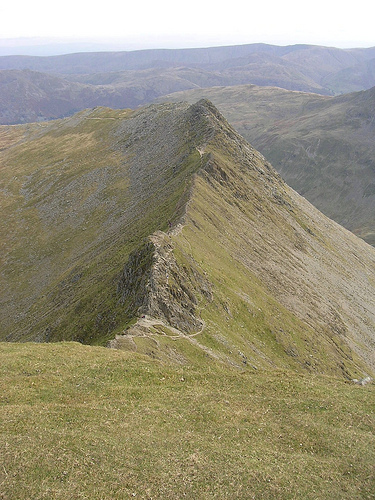 Corrie and lochan or tarn
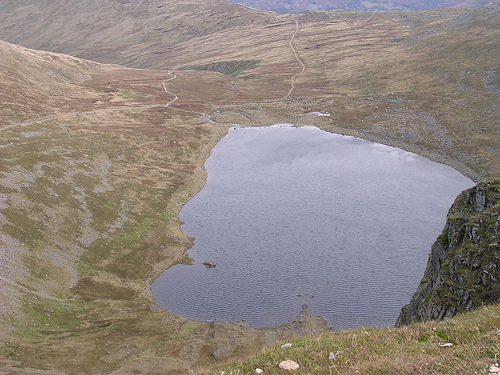 Pyramidal Peak
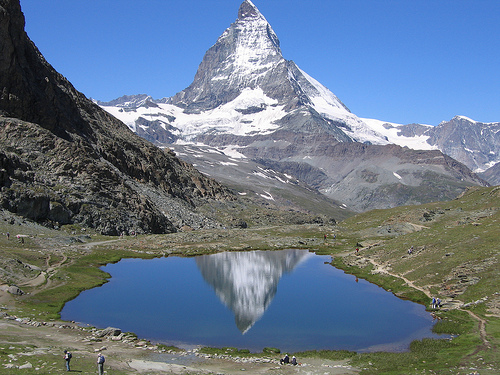 U shaped valley
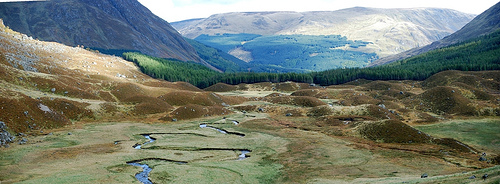